MATHEMATICS SUBJECT FOR HIGH SCHOOL
GEOMETRY
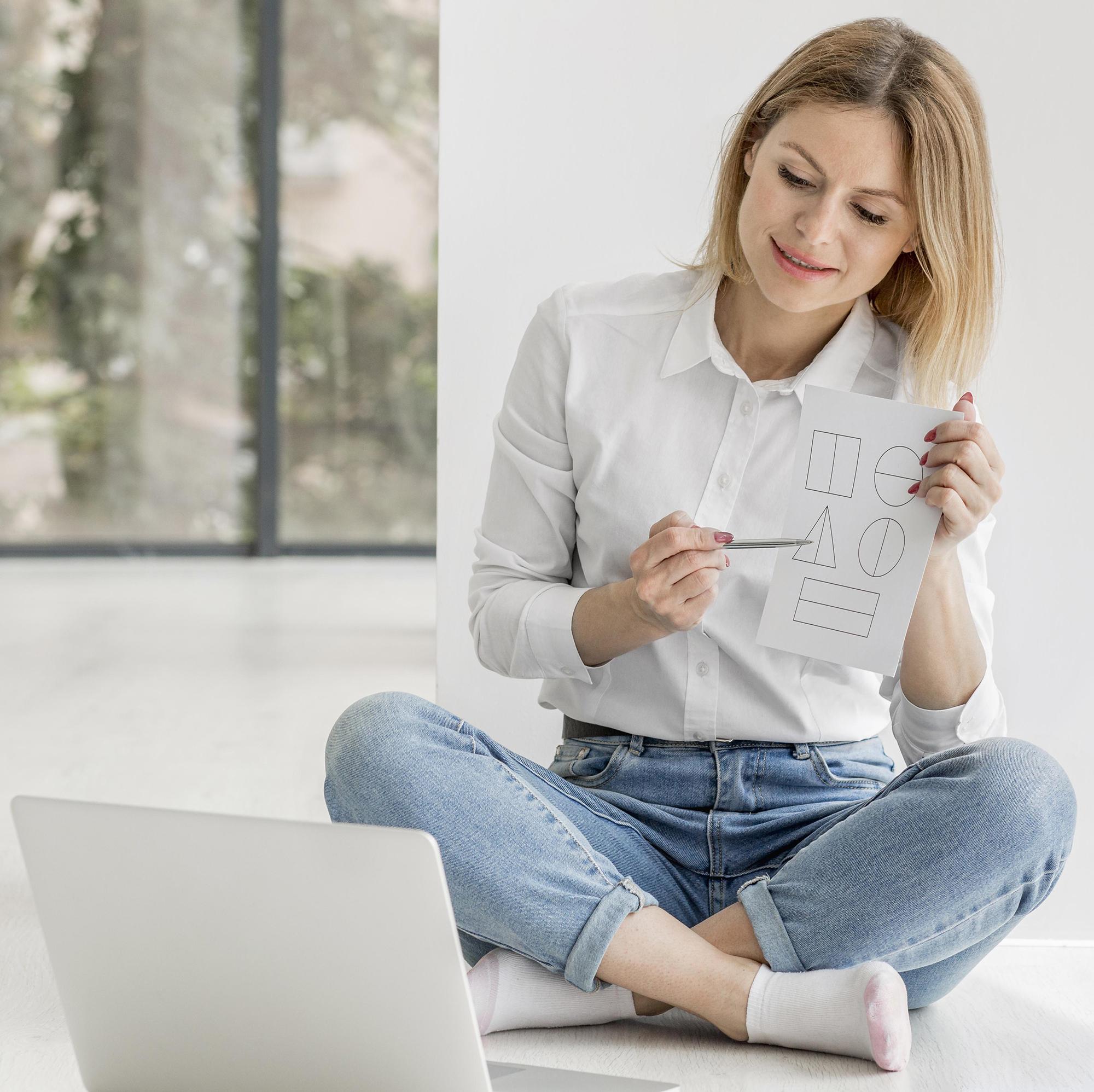 INTRODUCTION
It’s the closest planet to the Sun and the smallest one in the Solar System—it’s only a bit larger than the Moon. The planet’s name has nothing to do with the liquid metal
“This is a quote, words full of wisdom that someone important said and can make the reader get inspired.”
—SOMEONE FAMOUS
01
OUR TEACHING METHOD
TABLE OF CONTENTS
OUR TEACHING METHOD
OUR ACADEMIC AREAS
01
02
You can describe the topic of the section here
You can describe the topic of the section here
OUR TEACHERS
ENROLLMENT PROCESS
03
04
You can describe the topic of the section here
You can describe the topic of the section here
WHATS SETS US APART
01
02
03
MERCURY
VENUS
SATURN
Mercury is the closest planet to the Sun
Venus is the second planet from the Sun
It’s composed mostly of hydrogen and helium
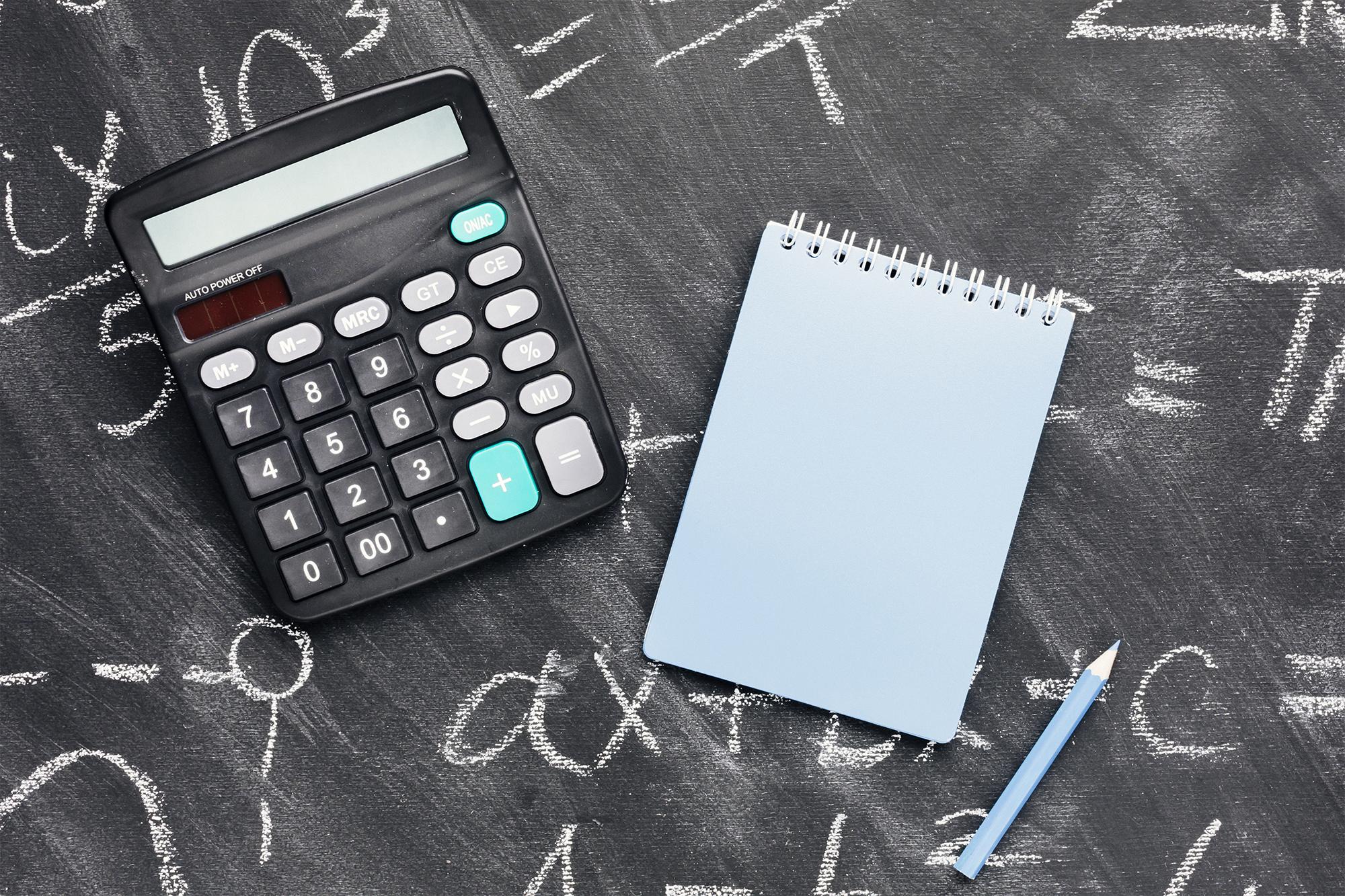 WHOA!
This can be the part of the presentation where you can introduce yourself, write your email…
OUR ACADEMIC AREAS
MERCURY
JUPITER
NEPTUNE
Mercury is the smallest planet
Jupiter is the biggest planet
Neptune is the farthest planet
MARS
VENUS
SATURN
Mars is actually a cold place
Venus is the second planet
Saturn is the ringed one
MISSION AND VISION
MISSION
VISION
Mercury is the closest planet to the Sun and the smallest one
Venus is the second planet from the Sun. It’s terribly hot
ENTRANCE EXAMS
MERCURY
VENUS
SATURN
Mercury is the closest planet to the Sun
Venus is the second planet from the Sun
It’s composed of hydrogen and also helium gases
OUR TEACHING METHOD
Mars
Neptune
Mars is actually a cold place
Neptune is the farthest planet
Venus
Saturn
Venus is the second planet
Saturn is the ringed one
333,000.00
Earths is the Sun’s mass
9h 55m 23s
Is Jupiter’s rotation period
386,000 km
Is the distance between Earth and the Moon
A PICTURE IS WORTH A THOUSAND WORDS
SPECIAL REMINDERS
AWESOME WORDS
THIS IS A MAP
NEPTUNE
Neptune is the farthest planet
JUPITER
Jupiter is the biggest planet
4,498,300
Big numbers catch your audience’s attention
OUR VALUES
MARS
SATURN
It’s a cold place. The planet is full of iron oxide dust
Saturn is composed mostly of hydrogen and helium
MERCURY
VENUS
Mercury is the smallest one in the Solar System
Venus is the second planet from the Sun
ENROLLMENT PROCESS
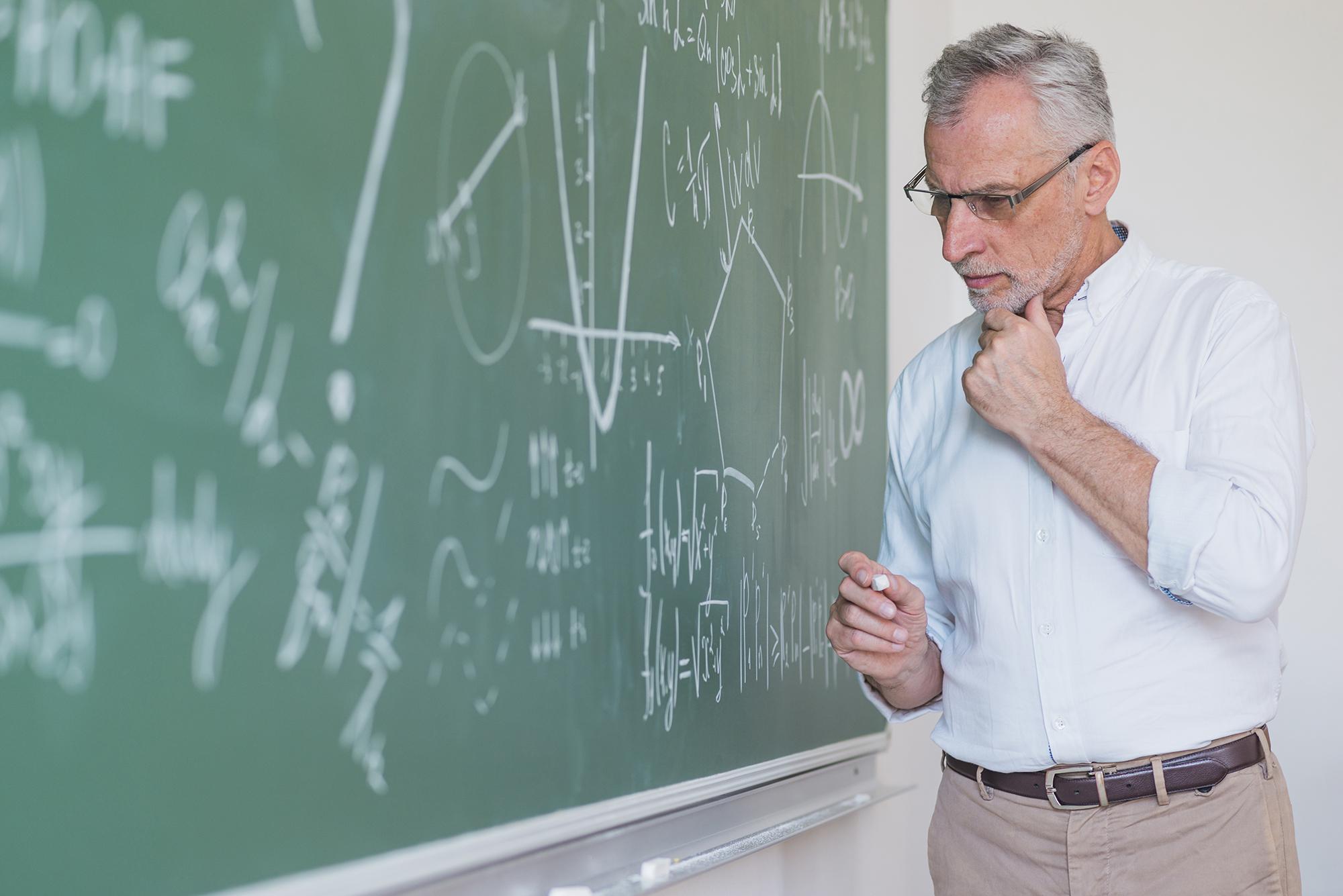 Do you know what helps you make your point clear? Lists like this one:

They’re simple
You can organize your ideas clearly
You’ll never forget to buy milk!

And the most important thing: the audience won’t miss the point of your presentation
OUR TEACHERS
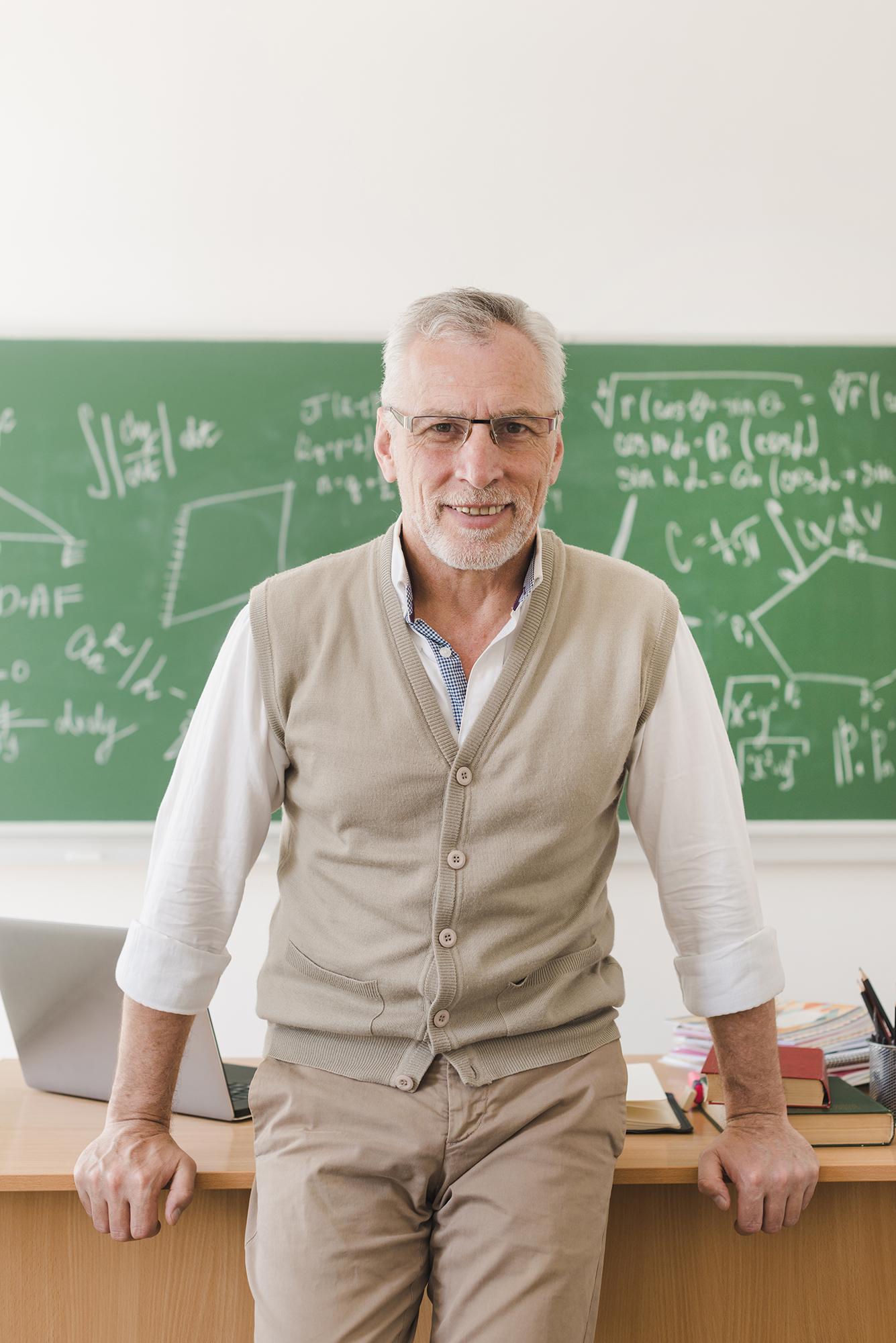 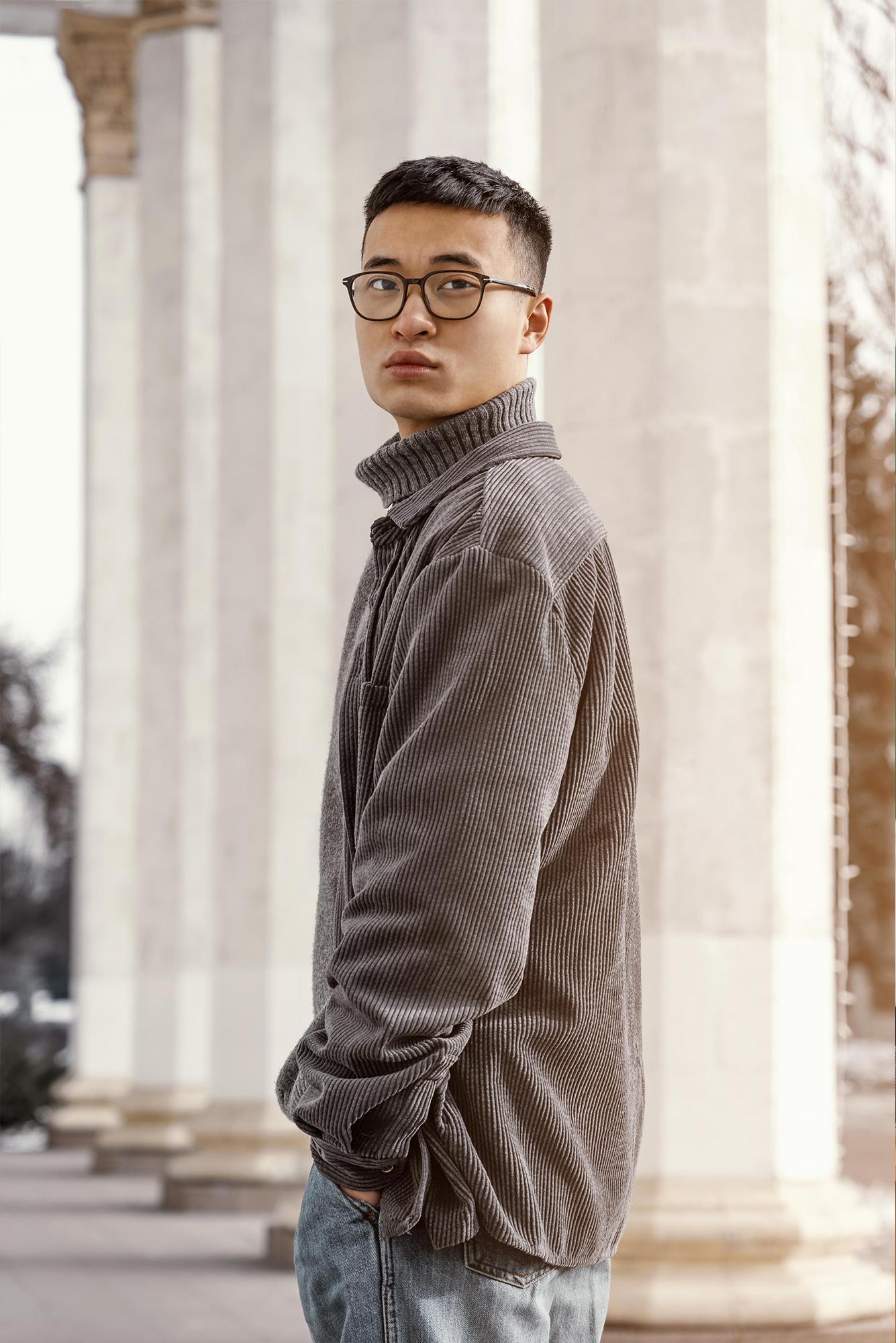 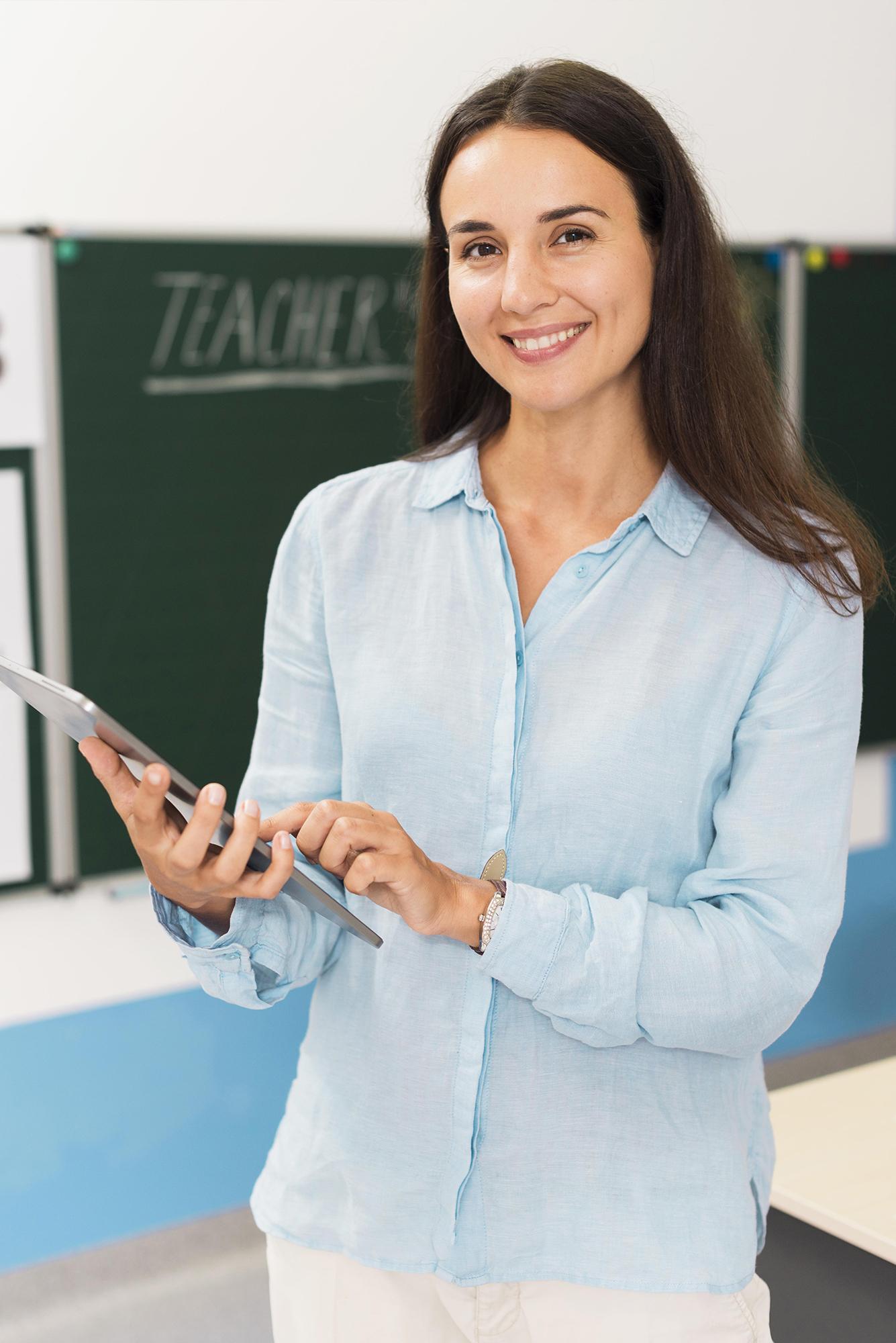 JOHN JAMES
JENNA DOE
PETER SMITH
Mercury is the closest planet to the Sun
Venus is the second planet from the Sun
Saturn is a gas giant and has several rings
CURRICULUM
Mercury is the smallest planet
Jupiter is the biggest planet
Neptune is the farthest planet
03
05
02
04
01
It’s actually a cold place
Venus is the second planet
STATISTICS
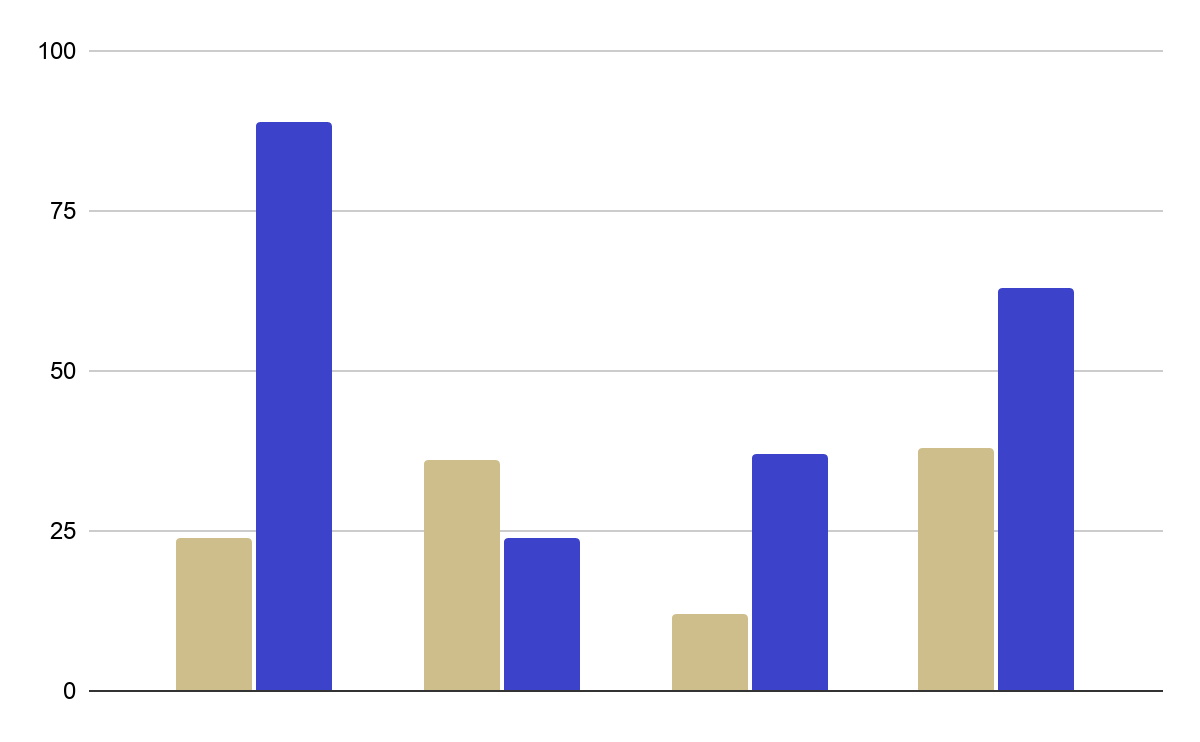 MERCURY
Mercury is the smallest planet
JUPITER
Jupiter is the biggest planet
Follow the link in the graph to modify its data and then paste the new one here. For more info, click here
OUR GOALS
MARS
NEPTUNE
It’s actually a cold place
Neptune is the farthest planet
VENUS
Venus is the second planet
STUDENT PROGRESS
1 TRIMESTER
3 TRIMESTER
Mars is a very cold place
Neptune is the farthest planet
Venus is the second planet
2 TRIMESTER
STUDENTS’ RESULTS
1st TRIMESTER
3rd TRIMESTER
2nd TRIMESTER
50%
73%
85%
Mercury is the closest planet to the Sun
Venus is the second planet from the Sun
It’s composed mostly of hydrogen and helium
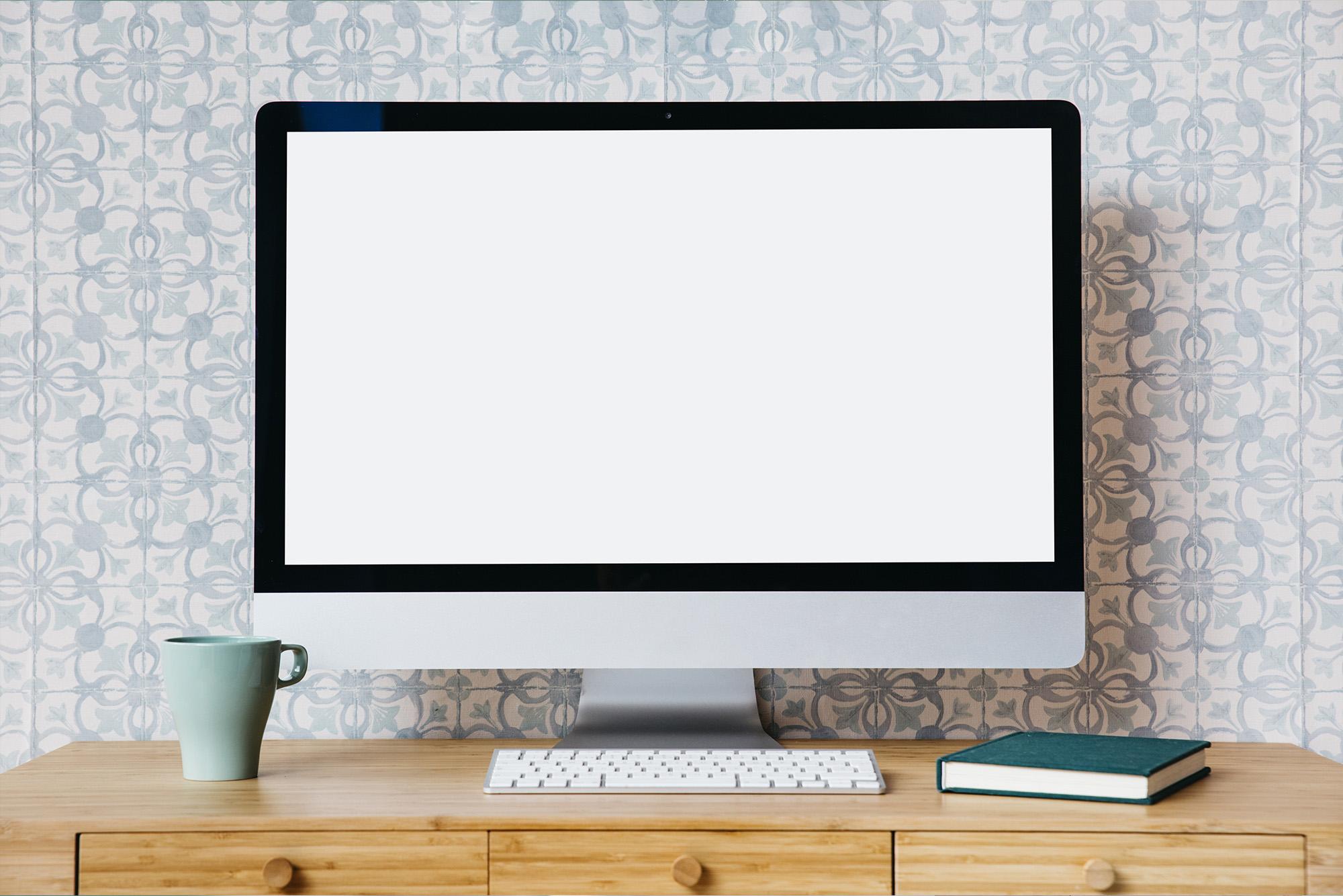 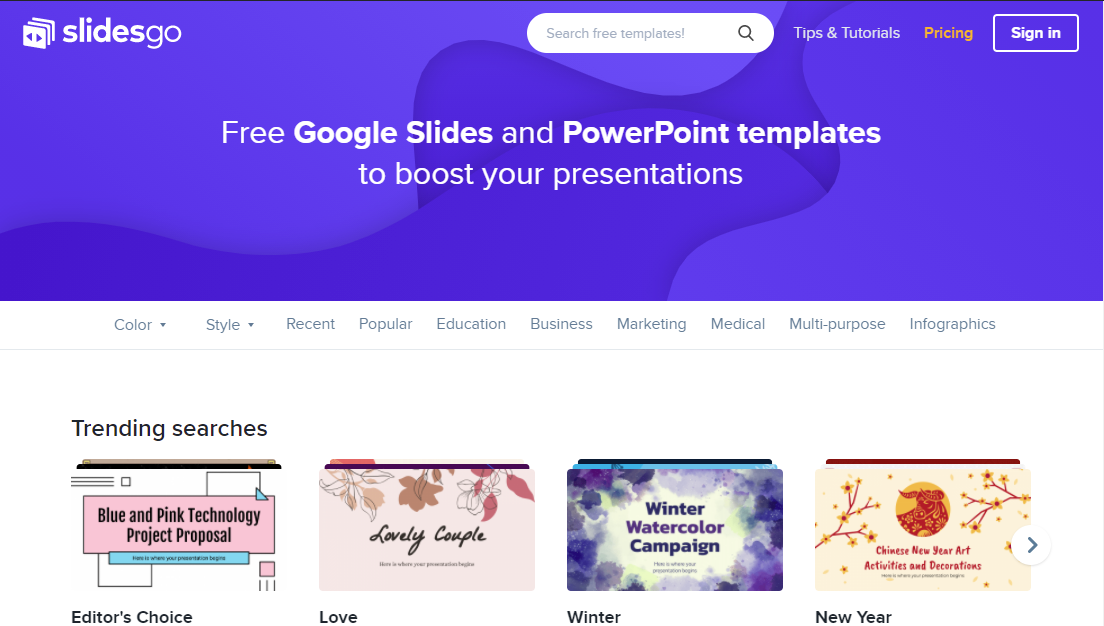 DESKTOP SOFTWARE
You can replace the image on the screen with your own work. Just delete this one, add yours and center it properly
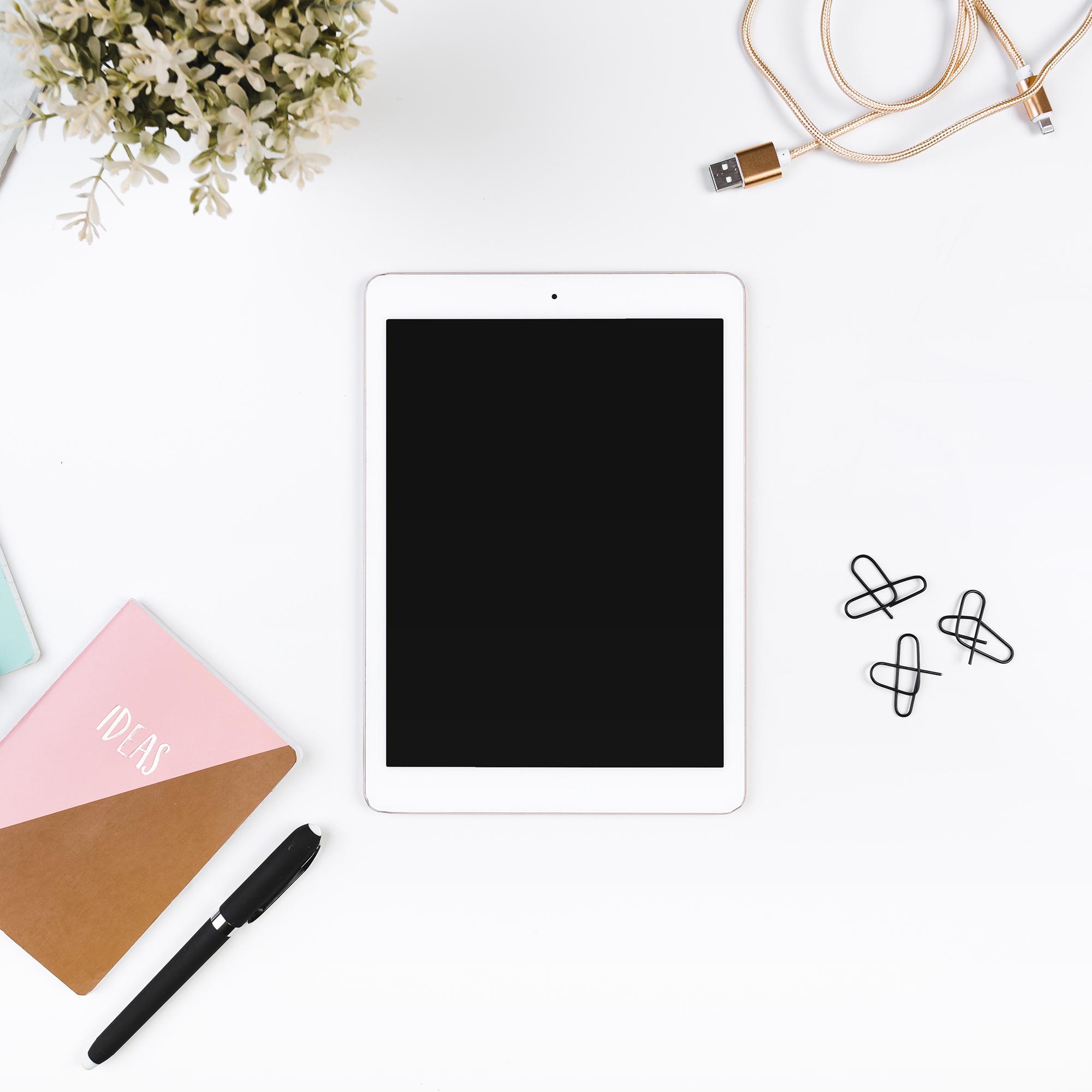 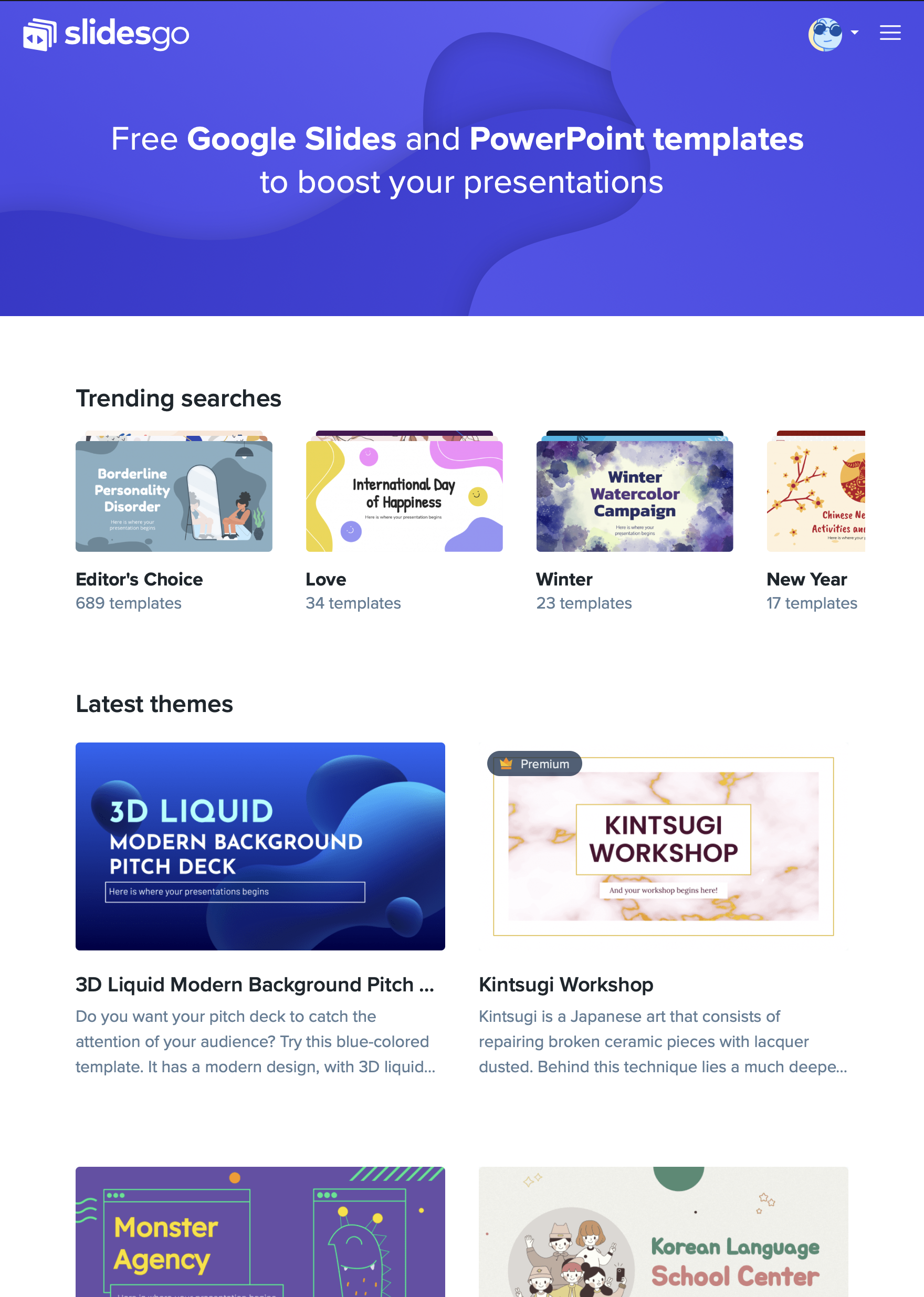 TABLET APP
You can replace the image on the screen with your own work. Just delete this one, add yours and center it properly
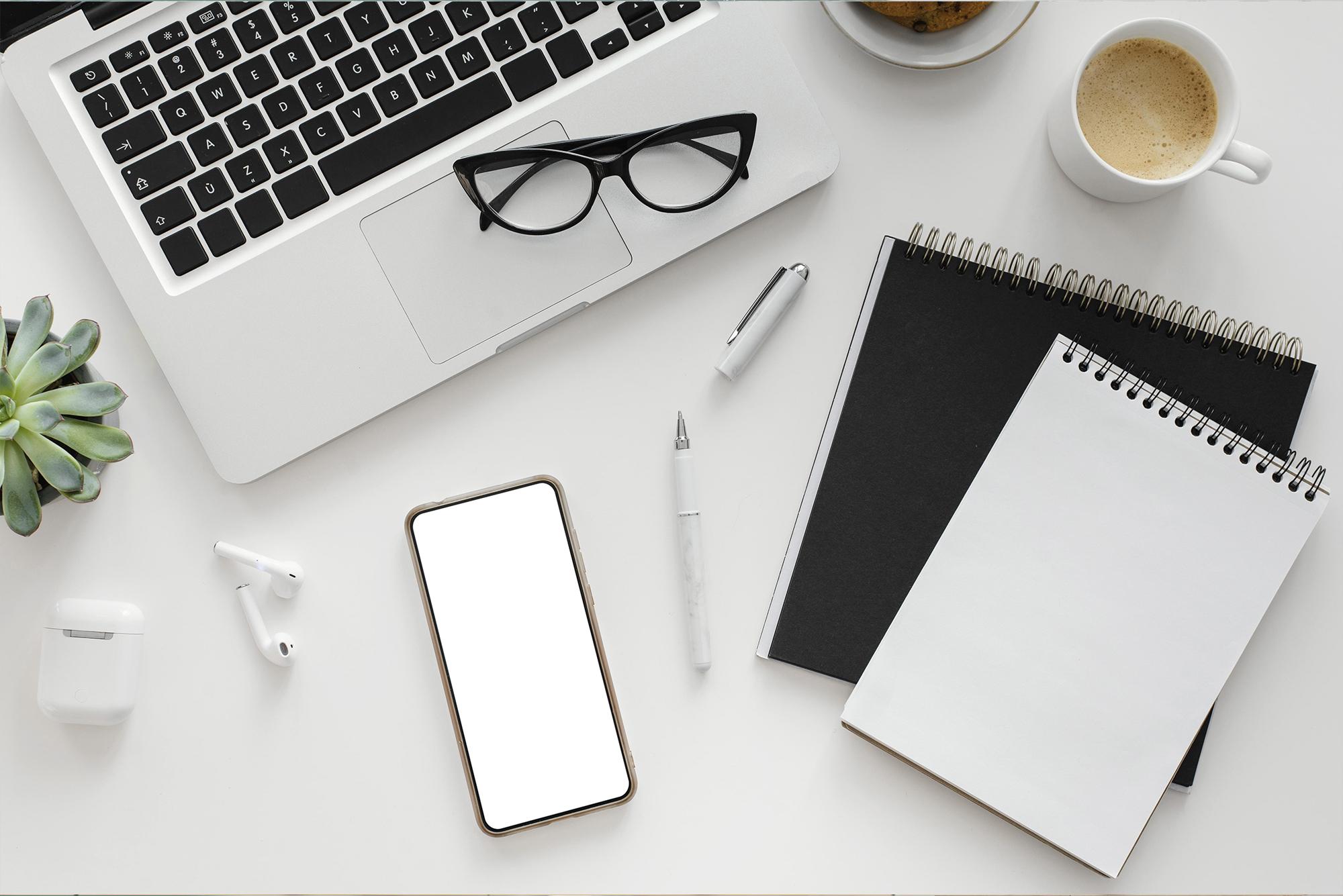 MOBILE WEB
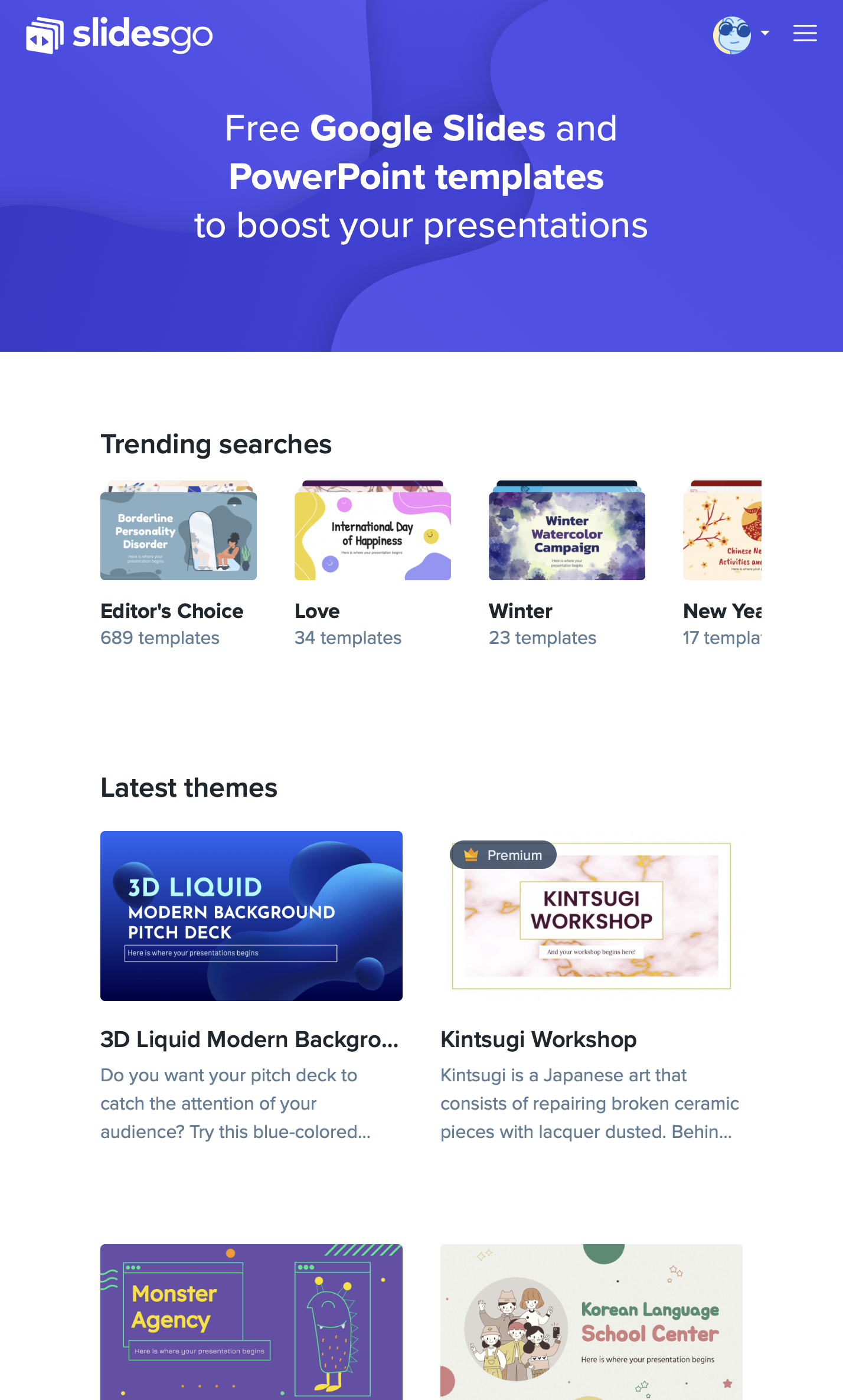 You can replace the image on the screen with your own work. Just delete this one, add yours and center it properly
THANKS!
Do you have any questions?

addyouremail@freepik.com
+91 620 421 838
yourcompany.com
Please keep this slide for attribution
ALTERNATIVE RESOURCES
ALTERNATIVE RESOURCES
VECTORS
Flat design geometric
Flat design geometric
PHOTOS
Smiley teacher
Front view of smiley female
Old teacher using laptop
Close up student
Front view of hardback books
Colleagues studying
RESOURCES
Did you like the resources on this template? Get them for free at our other websites.
VECTORS
Minimal geometric background
Geometric background with lines
PHOTOS
Serious teacher in glasses
Woman explaining to her students
Calculator and notebook
Desktop with wooden geometrical
Arrangement with empty notepad
Cheerful senior professor
Young japanese man
Smiley teacher holding a tablet 
Thoughtful male teacher
Desktop pc
Workplace with tablet